Improved Near Real-Time Hurricane Ocean Vector Winds Retrieval using QuikSCAT
PI: W. Linwood Jones
Central Florida Remote Sensing Lab. (CFRSL)
University of Central Florida
CoI’s: Eric Uhlhorn 
NOAA/AOML/HRD
 Paul Chang & Zorana Jelenak
NOAA/NESDIS/STAR

Presented by
Pete Laupattarakasem - CFRSL
JHT Project Overview
Two-year development to provide improved QuikSCAT hurricane wind retrievals in Near Real-Time (NRT)
Year-1
Optimize new Extreme-Winds (X-Winds) algorithm to process NRT Merged Geophysical Data Record (MGDR)
Develop operational software to be ported to NOAA/STAR computers for testing during 2010 hurricane season
Year-2 
Validate X-Winds hurricane product using 2010 data 
Demonstrate as prototype operational OVW product for TPC/NHC & JTWC centers during 2011 season
Background: NASA Funded Research
NASA Ocean Vector Winds Science Team sponsored CFRSL to develop improved QuikSCAT wind retrieval algorithm for extreme wind events
This PI OVW product is known as Q-Winds
 Combines active/passive measurements from SeaWinds
Tuned to HRD’s H*Wind surface wind analysis from hurricanes 
 Provides rain effects correction
Q-Winds Example: Hurricane Fabian 2003
Q-Winds
QuikSCAT L2B-12.5 km
H*Wind
Q-Winds with rain flags
QuikSCAT L2B-12.5 km with rain flags
Q-Winds & SeaWinds L2B-12km Validation
Wind Speeds Comparison
Without rain flags			With rain flags
Wind Speed Radii Comparisons: Q-Winds / H*Wind
Fabian 2003
(#21898)







Ivan 2004
(#27217)
H*Wind
H*Wind
Q-Winds
Q-Winds
H*Wind
H*Wind
Q-Winds
Q-Winds
JHT: X-Winds Algorithm Development
Storm Detection
Near Real Time algorithm for autonomous storm detection
 Locates clusters of high sigma-0 in MGDR
Storm Eye Location
Locates center of circulation by searching for the minimum gradient of σ0 differences
Initial Wind Direction Estimation
Estimates wind direction field from σ0 contrast
Provides initial Wind direction estimation for ambiguity selection
Rain Correction 
Uses QuikSCAT Radiometer (QRad) brightness temperatures
Example: Storm Detection & Center Location
Super Typhoon Melor, 2009
σ0 , power ratio
σ0 , power ratio
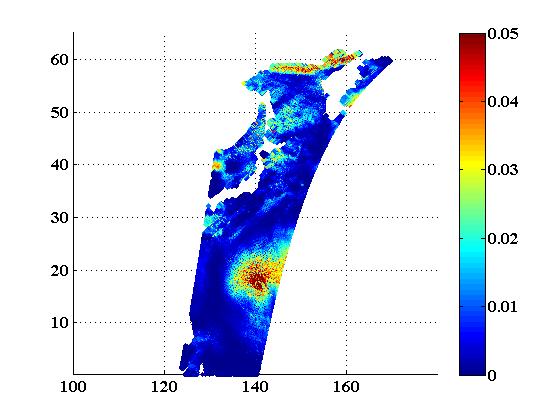 X-winds
Lat
Lat
NHC
Lng
Lng
Wind Direction Initialization
Retrieved Q-Winds
Parma
Initial directions
Validation of X-Winds Algorithm through Comparisons with NASA developed Q-Winds
Super Typhoon Melor
X-Winds Comparison with QuikSCAT NRT MGDR
Super Typhoon Melor
Summary
QuikSCAT NRT & non-NRT OVW retrievals significantly underestimate hurricane peak winds
Preliminary results for CFRSL X-Winds NRT MGDR are encouraging
X-Winds peak wind speeds are 10 – 15 m/s greater than conventional QuikSCAT MGDR
Future effort to compare X-Winds with H*Wind  
CFRSL active/passive algorithm is candidate for future NOAA/NASA dual frequency scatterometry missions
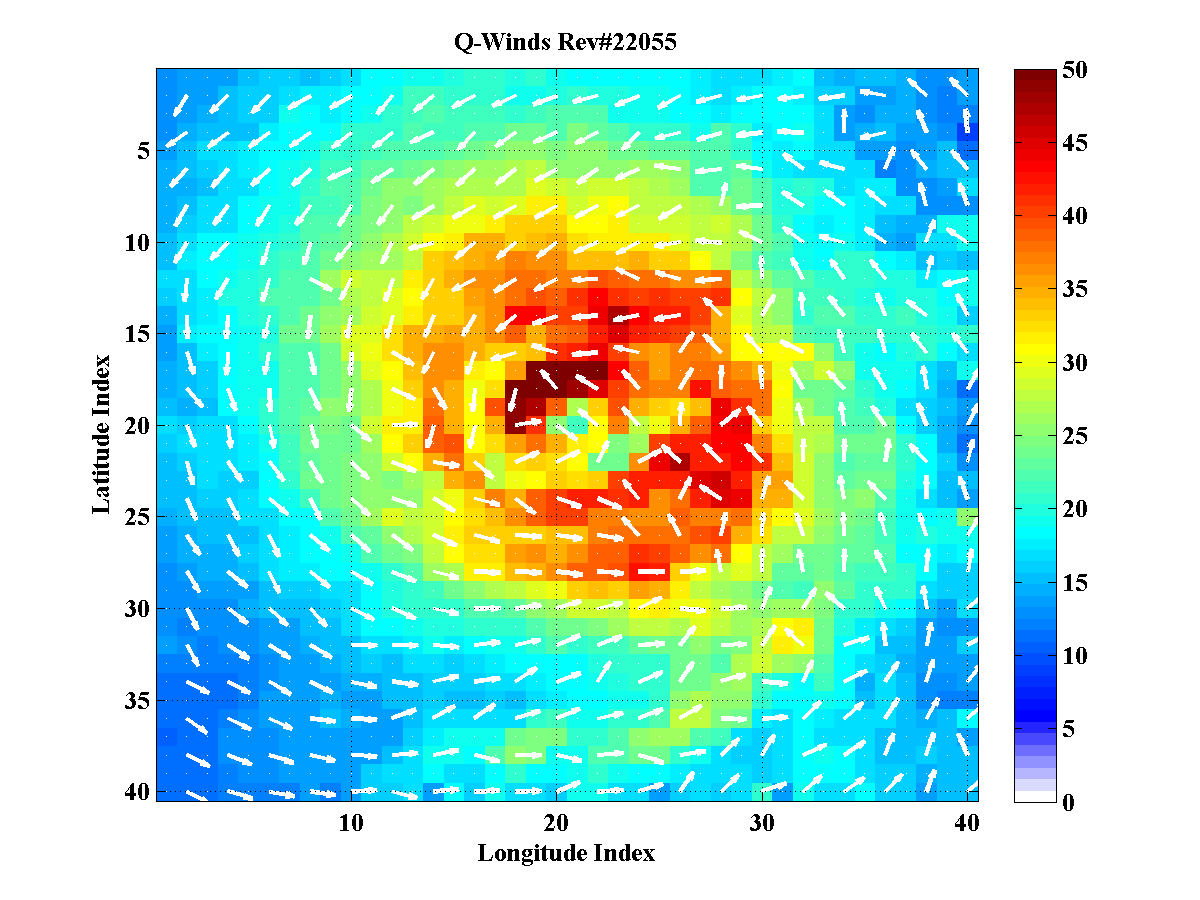 CFRSL‘2010